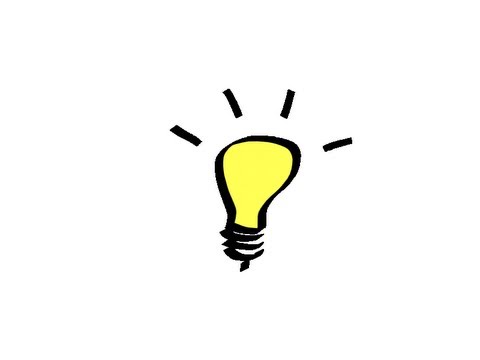 מהי חדשנות?
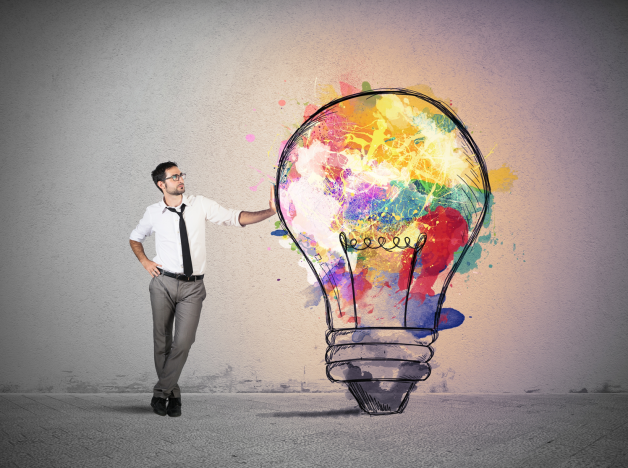 חדשנות- Innovation) ) היא פתרונות חדשים לצרכים קיימים, או באמצעות יצירת פתרונות לצרכים חדשים. החדשנות חשובה ופתרונות אלה מושגים על ידי פיתוח או שימוש במוצרים, תהליכים, שירותים או טכנולוגיות.
האם אתם מכירים 
המצאות ישראליות?
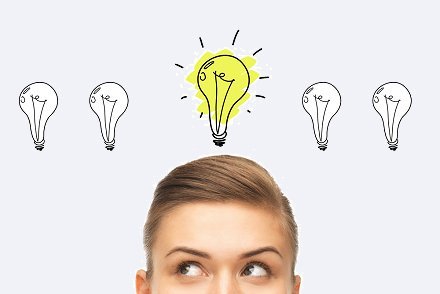 איך אנשים 
ממציאים?
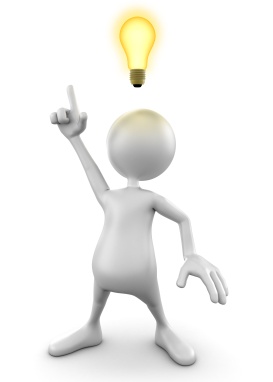 ממציאים צעירים
אתם, ממציאים צעירים, התבקשתם על ידי משרד התחבורה, להמציא מכשיר שיותקן ברכבים ויגרום להפחתת פליטת הגזים הרעילים לאוויר הפתוח. 

חשבו כיצד תקראו למכשיר שלכם, כיצד יתקינו אותו ברכב וכמובן כיצד יראה.

חשבו על עולם ירוק יותר וצרו אותו!
בהצלחה!
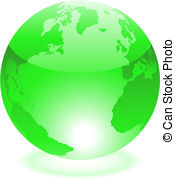 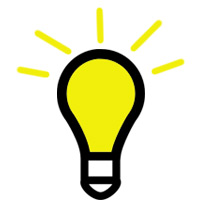